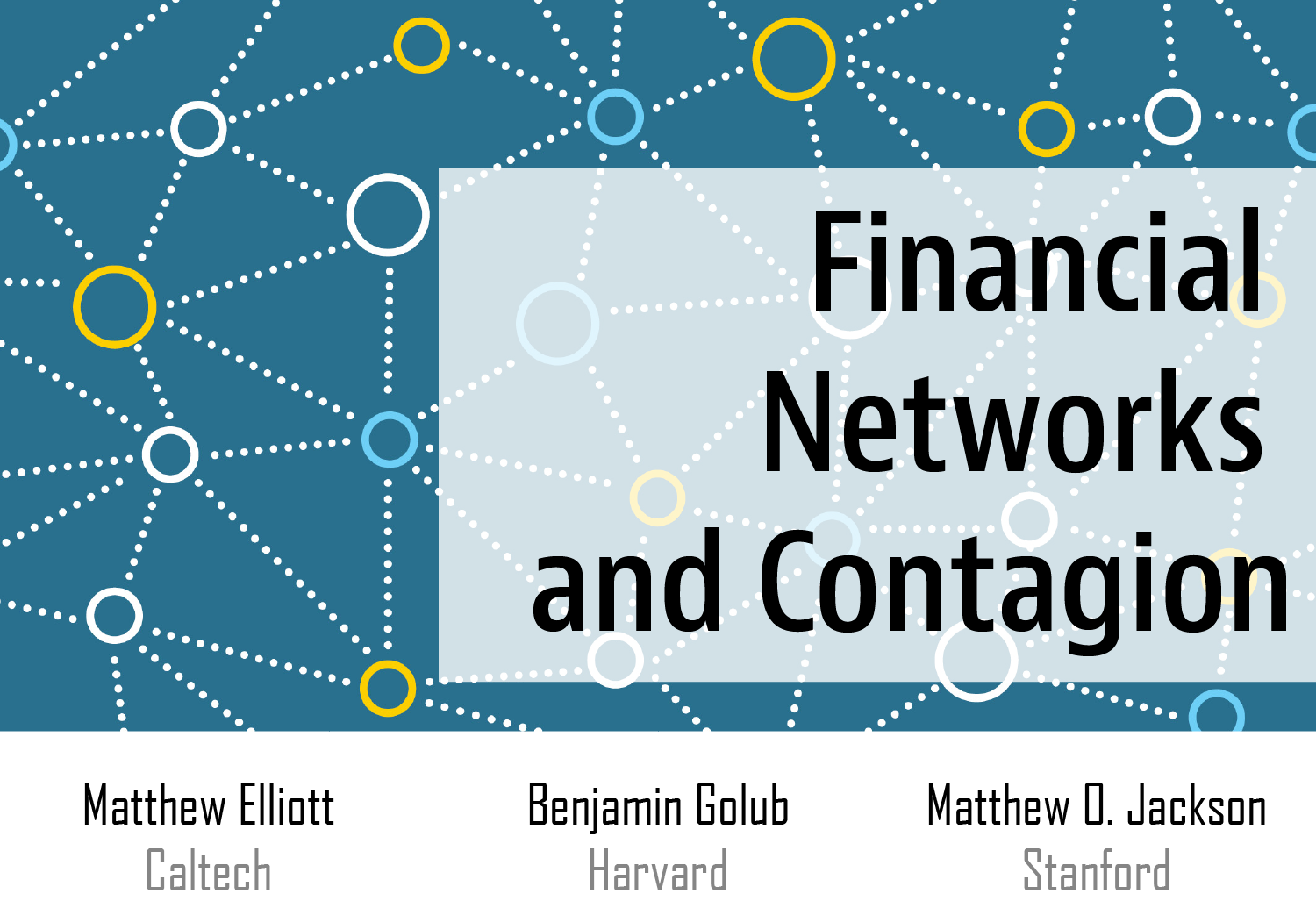 Introduction
Possible contagions make understanding network structure of financial interactions critical.
Need tools to help evaluate contagion risk. 
Although large cascades are (today) off-path, it’s important to keep them off-path.
Growing Literature
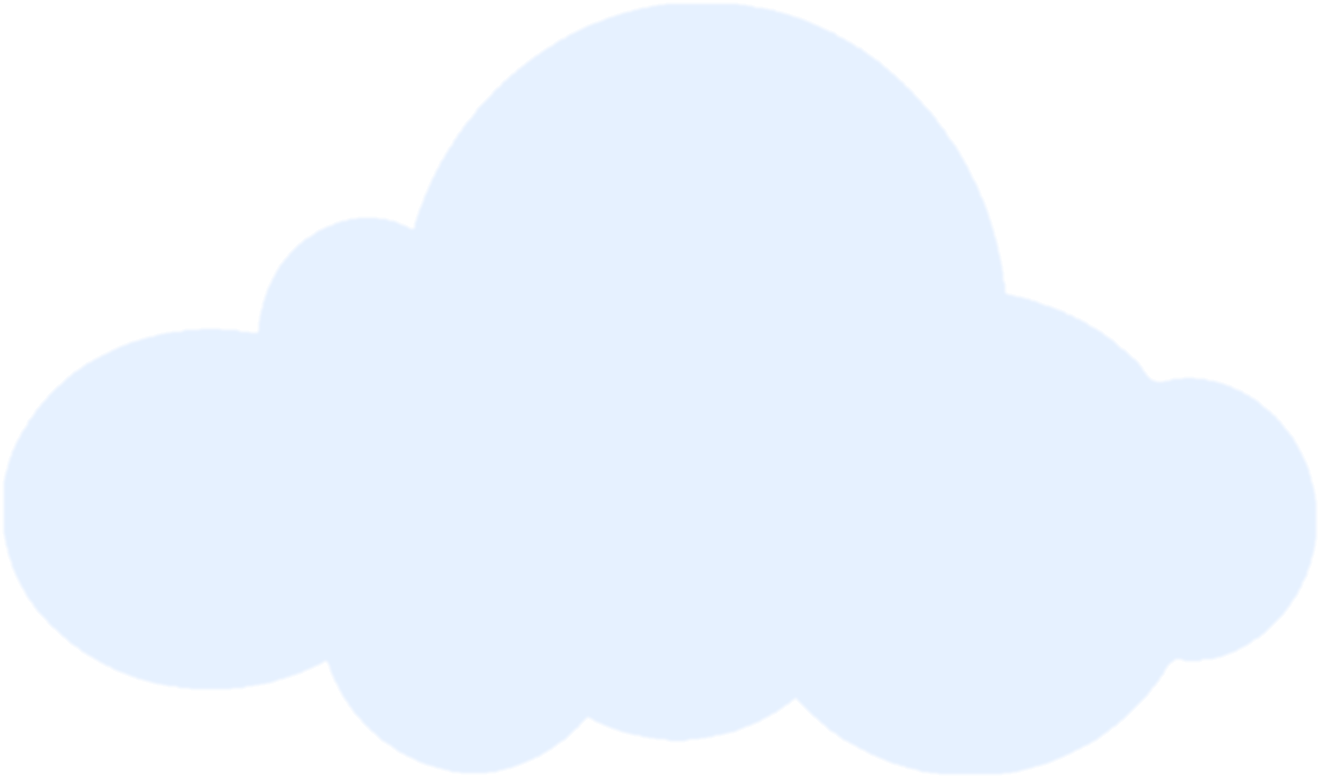 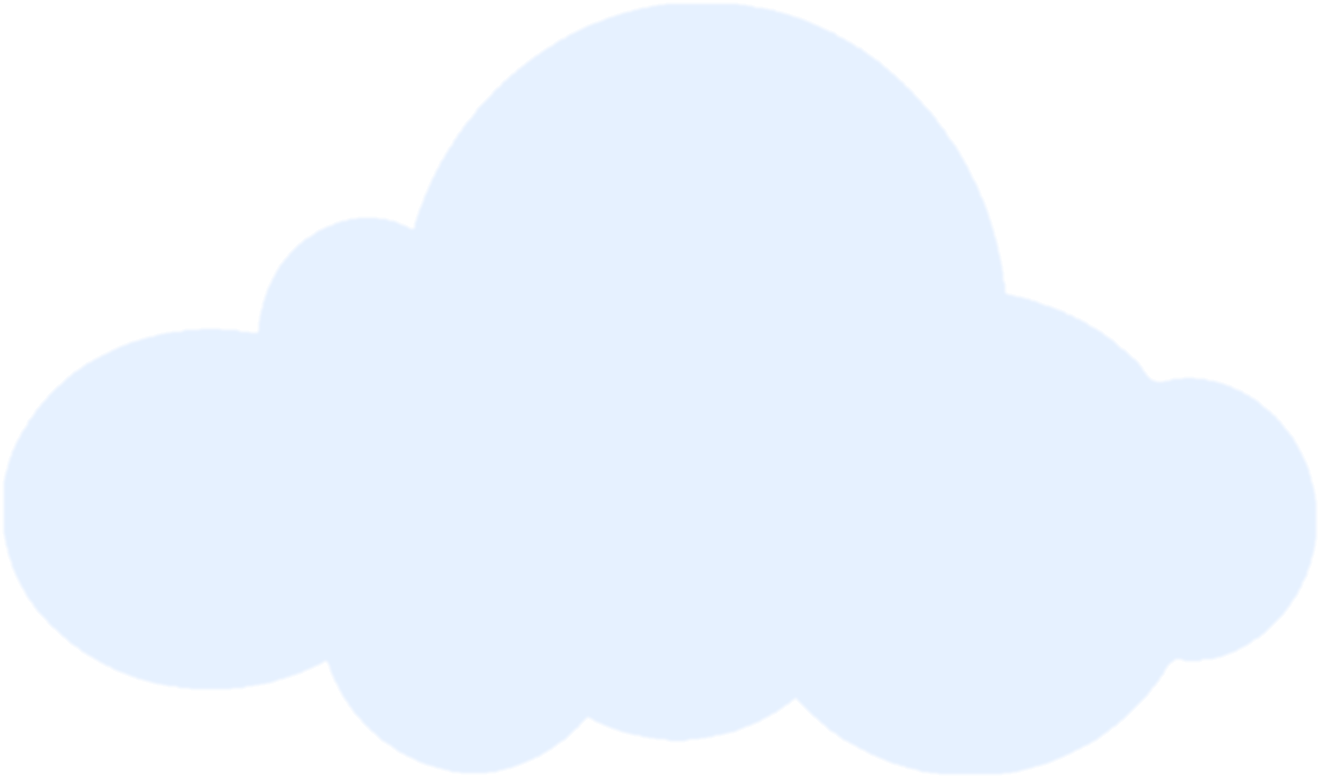 Rochet, Tirole (1996)
Gai,Kapadia (2009)
Allen, Gale (2000)
Blume et al (2011ab)
Kiyotaki, Moore (1997)
Babus (2009)
Diebold, Yilmaz (2011)
Allen, Babus (2009)
Demange (2011)
Billio et al (2011)
Dette , Pauls, Rockmore (2011)
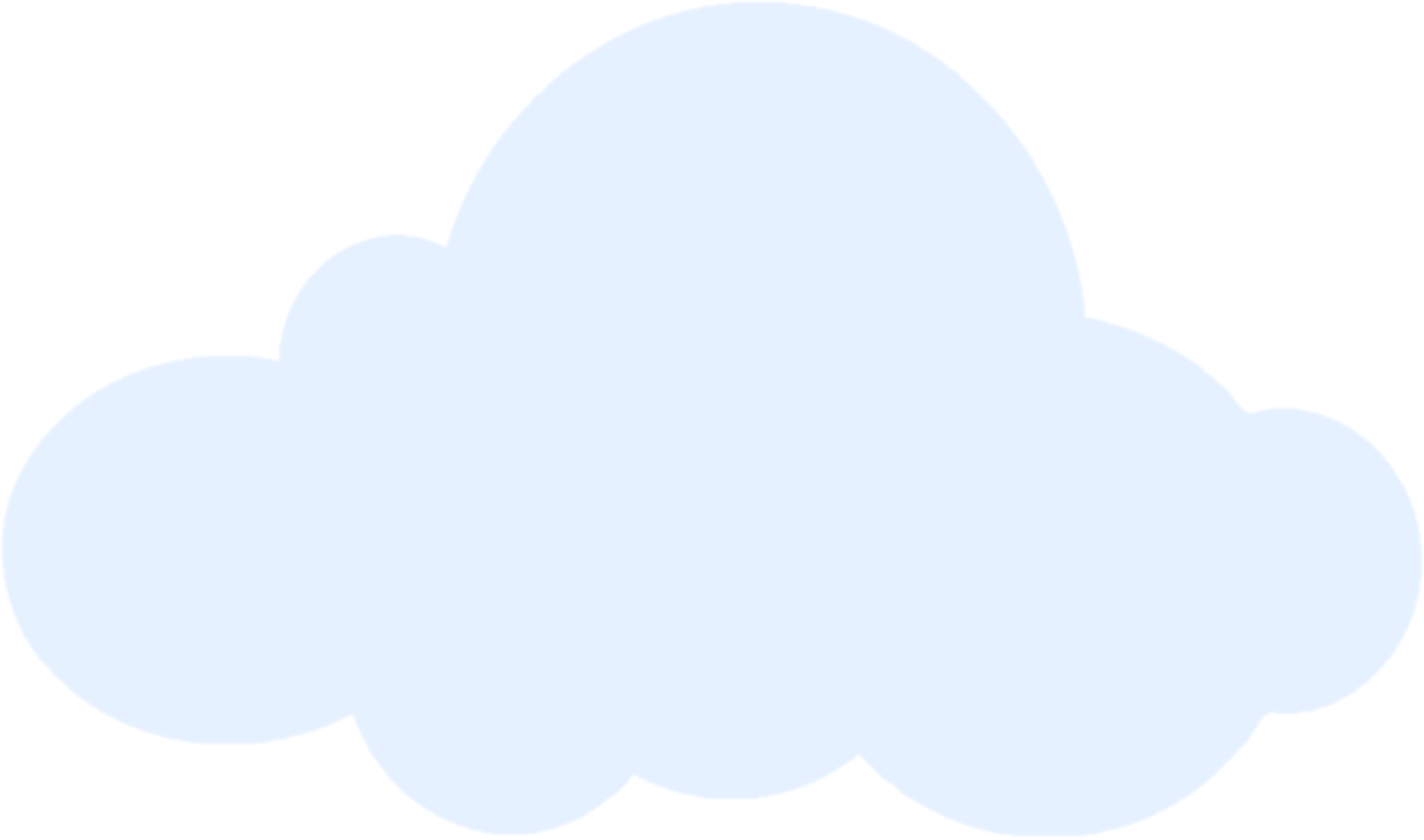 Eisenberg, Noe (2001)
Lorenza, Battiston, Schweitzer (2009)
Acemoglu, Carvalho, Ozdaglar, Tahbaz-Salehi (2012)
Cabrales, Gottardi, Vega-Redondo (2011)
Acemoglu, Ozdaglar, Tahbaz-Salehi (2013)
Cohen-Cole, Petacchini, Zenou (2012)
Gouriéroux, Héam, Monfort (2012)
Our Contributions
Develop model of cascades in a network of cross-holdings.
Distinguish the effects of diversification and integration. 
Highlight nonmonotonic effects of diversification and integration on contagions.
Offer a simple illustration of how the model can be used empirically.
Outline
Cascades: Core/ Periphery
Basics of the Model
Organizations (countries, banks, firms, etc.) have claims on:
fundamental assets,
other organizations.
When an organization’s value falls below a critical level, the values of others’ claims on it drop – discontinously:
e.g., Greek tax receipts not enough to pay debt; creditors take >50% loss on value of their claims.
Drop in value of one organization leads to drop in values of others they have financial arrangements with – cascades.
Model
Cross Holdings
Value of an Organization
total value of all shares
direct asset holdings
cross-holdings
Example
Example
1
2
Value of an Organization
Leontief calculation of value of all shares
Value of an Organization
Total value of all shares
Value to final (outside) investors.
(cf. Brioschi et al. 89, Fedenia et al. 96)
Example
1
2
Example
What happens to $1 of investment income to 1?
.5
.5
.5
1
1
2
.5
Example
What happens to $1 of investment income to 1?
.5
.5
.5
.5
.5
1
1
2
.5
Example
What happens to $1 of investment income to 1?
.5
.5
.5
.5
.5
1
2
.5
Example
What happens to $1 of investment income to 1?
.5
.5
.5
.5
.5
.25
1
2
.25
.5
Example
What happens to $1 of investment income to 1?
.5
.5
.5
.5
.25
1
2
.25
.5
Example
What happens to $1 of investment income to 1?
.5
.125
.5
.5
.5
.25
1
2
.125
.25
.5
Example
What happens to $1 of investment income to 1?
.5
.125
.5
.5
.5
.25
1
2
.125
.5
Example
What happens to $1 of investment income to 1?
.5
.125
.5
.5
.5
.25
1
2
.125
.0625
.0625
.5
Example
What happens to $1 of investment income to 1?
.5
.5
.5
.5
.25
1
2
.125
.0625
.0625
.5
Example
What happens to $1 of investment income to 1?
.5
.03125
.5
.5
.5
.25
1
2
.125
.0625
.0625
.03125
.5
Example
What happens to $1 of investment income to 1?
.5
.5
.5
2/3
1/3
1
2
.5
Discontinuous Losses
with failures:
Discontinuous Losses
full debt value
writedowns
Value of i’s debt 
holding in j
Value of j
Discontinuous Losses
disorderly default
full debt value
writedowns
Value of i’s debt 
holding in j
Value of j
Equilibria: Consistent Values
The equilibria form a complete lattice.
We focus on the unique “best-case” equilibrium where the fewest organizations fail.
Easy algorithm to find it:  
Identify organizations that fail even if no others do (called a first failure).
Identify those that fail due to the failures identified above.
Iterate.
Foundations
Owner-operated firms that own shares of each other.
“Privately held” part accrues to owner.
Owner withdraws key capital if total value accruing is less than a threshold; loss in productivity.
Outline
Model
Cascades   Diversification and Integration
Cascades: Core/ Periphery
An Illustration with European Debt Data
Three Necessary Components of a Cascade
A first failure: some organization must fail.
Local contagion: some other organization(s) must be sufficiently exposed to the failing org. to fail, too.
Wider propagation: for a cascade to continue, the network must have sufficiently large components.
What Affects Cascades
Diversification: How many other organizations does a typical organization hold?
Integration: How much of a typical organization is cross-held?
What Affects Cascades
Look at some simulations on random graphs
Some analytic results too
Simulation Setup
The Exercise
Diversification and Contagion
θ = .93, c = .5
% of organizations failing
Degree: expected # of cross-holdings
Diversification and Contagion
% of organizations failing
.99
Various Thresholds
.96
θ = .93
.90
.87
Degree: expected # of cross-holdings
Diversification: Dangerous Middle Levels
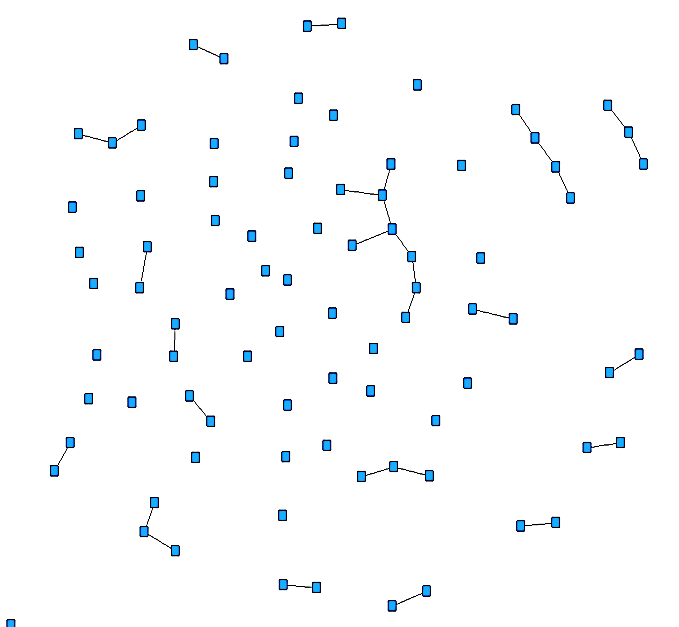 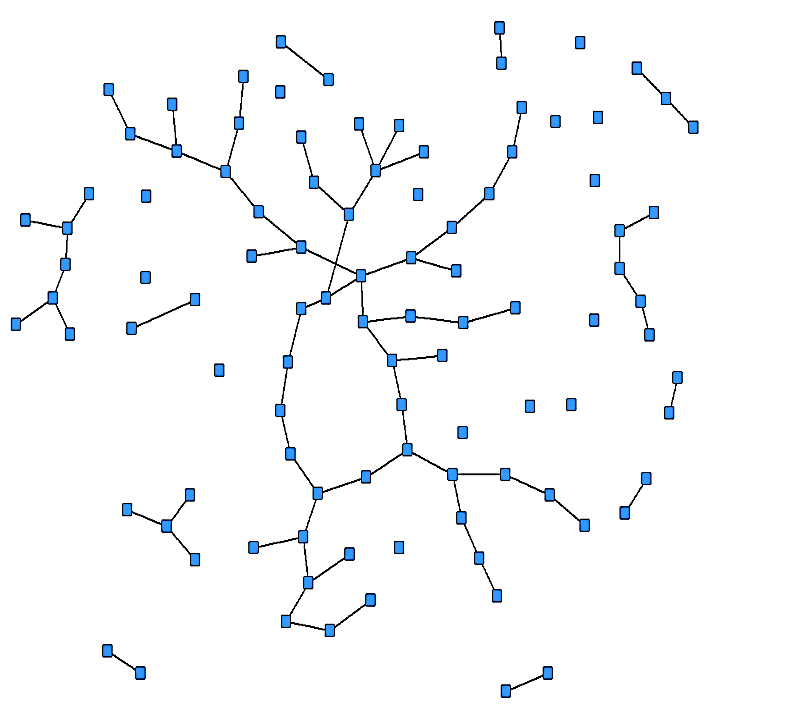 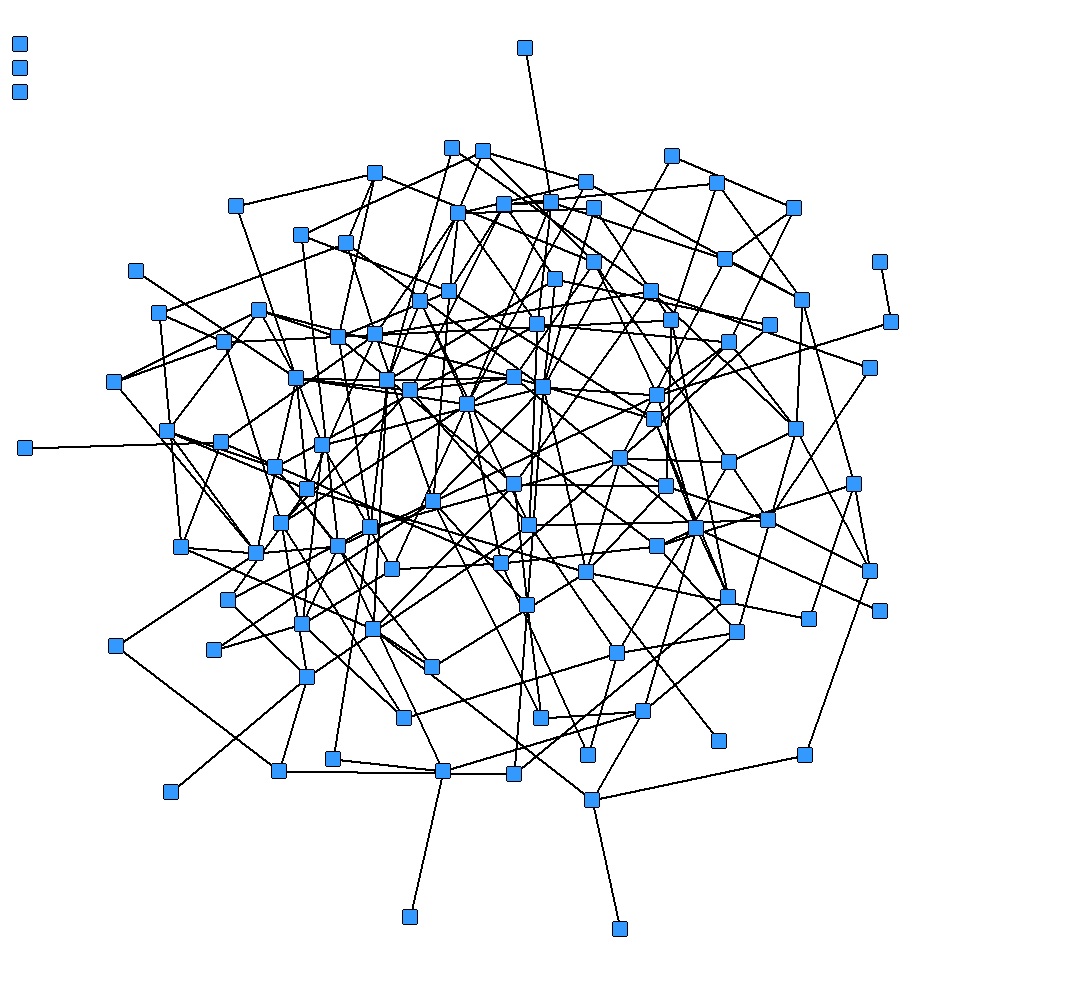 Connected network: wider propagation possible. And few counter-parties per org. enables local contagion.
Little exposure to any single other organization. Failures do not spread locally.
Network not connected enough for large cascade
Integration
θ = .93, c = .5
% of organizations failing
.9
c = .5
.7
.3
.1
Degree: expected # of cross-holdings
Integration
Low integration:  little exposure to others, failures don’t trigger others.
Middle integration:  exposure to others substantial enough to trigger contagion.
High integration:  difficult to get a first failure – failure of own assets does not trigger failure.
High Integration and First Failures
θ = .93
Frequency of first failures
c = .4
.6
. 7
.8
.9
Degree: Expected # of cross-holdings
Proposition: Diversification and Integration
Proposition: Nonmonotonic Effects
Summary via Cascades’  Three Ingredients
A first failure:  
Some organization needs to fail
integration decreases own-asset dependence
Local contagion:  
Some neighbors need to be sufficiently exposed to fail too
diversification decreases exposure of specific neighbors
integration increases exposure of neighbors
Wider propagation:  for the many failures to happen, the network must have sufficiently large components
diversification increases component size
Outline
Model
Cascades   Diversification and Integration
Cascades   Core/Periphery
An Illustration with European Debt Data
Cascades   Diversification and Integration
A Core-Periphery Network
2012 LARGEST BANKS IN ORDER:

JPMorgan Chase
Bank of America
Citigroup
Wells Fargo
Goldman Sachs
MetLife
Morgan Stanley
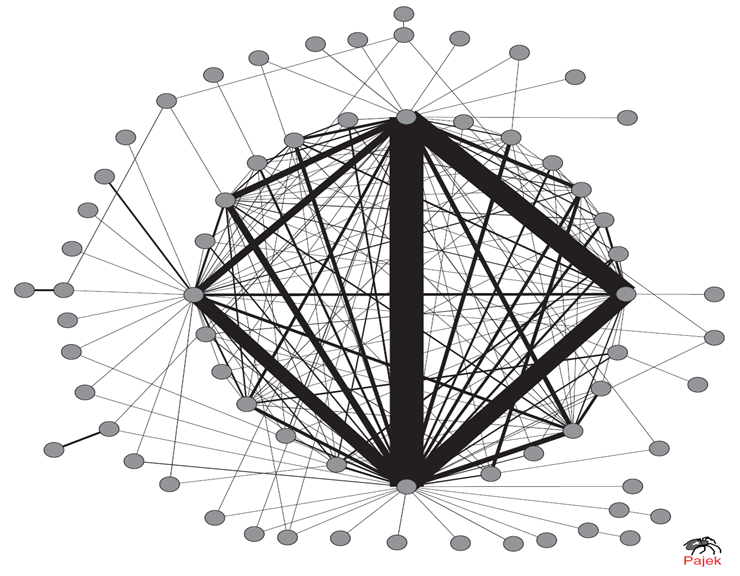 Soromaki et al 
(2007)
Fedwire Interbank payments, nodes accounting for 75% of total; 25 nodes form clique (complete subgraph)
Outline
Cascades   Core/Periphery
Model
Cascades   Diversification and Integration
Illustration with European Debt Data
Illustrative Application
Consider 6 key countries in Europe that have substantial cross-holdings of each other’s debt.
Treat them as an isolated system (illustrating exercise, not for policy...).
See what happens if values fall (contraction) and debt is devalued.
Illustrative Application
Consider 6 key countries in Europe that have substantial cross-holdings of each other’s debt.
Treat them as an isolated system (illustrating exercise, not for policy...).
See what happens if values fall (contraction) and debt is devalued.
Raw Cross Holdings of Sovereign Debt
in Millions of $
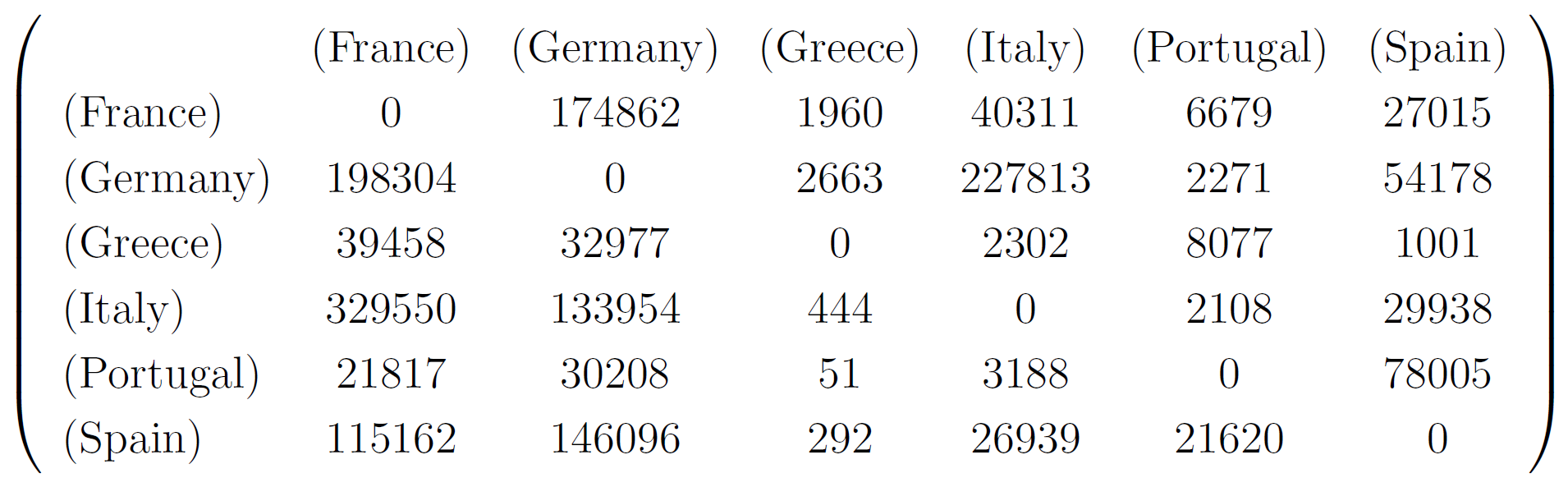 Derived Exposures
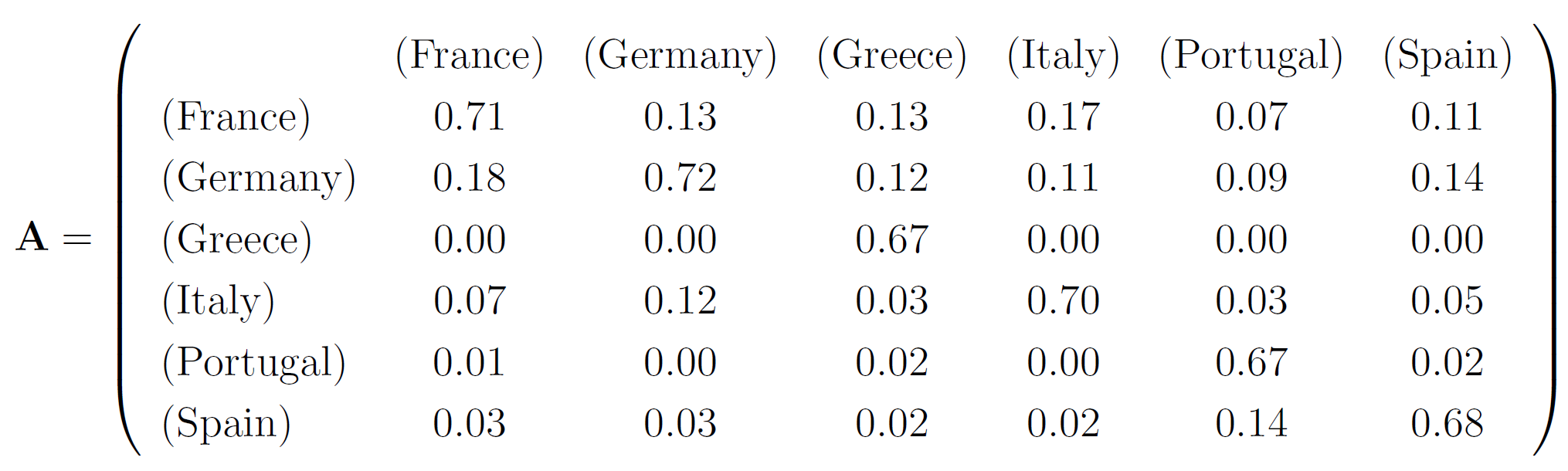 Greece
Derived Exposures, Visually
.13
.12
.18
France
Germany
.13
.17
.12
.07 ----
.11
.11
.14
.07 --
.09
Italy
Spain
.05
.14
Portugal
Simulation Setup
Normalized GDPs
Cascades for Various Thresholds
Story Behind Cascades
Portugal fragile:  little exposure, but close to threshold.
Portugal triggers Spain,  triggers France, Germany.
Italy is last to cascade:  held by others, but much less exposed to Spain than France, Germany  (but exposed to France, Greece).
Discussion, Next Steps
Diversification and integration both face (different) competing effects, nonmonotonicities.
Can be taken to data.
Model can serve as a foundation for studying bailouts and incentives.